শুভ
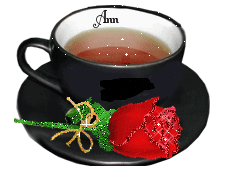 সকা ল
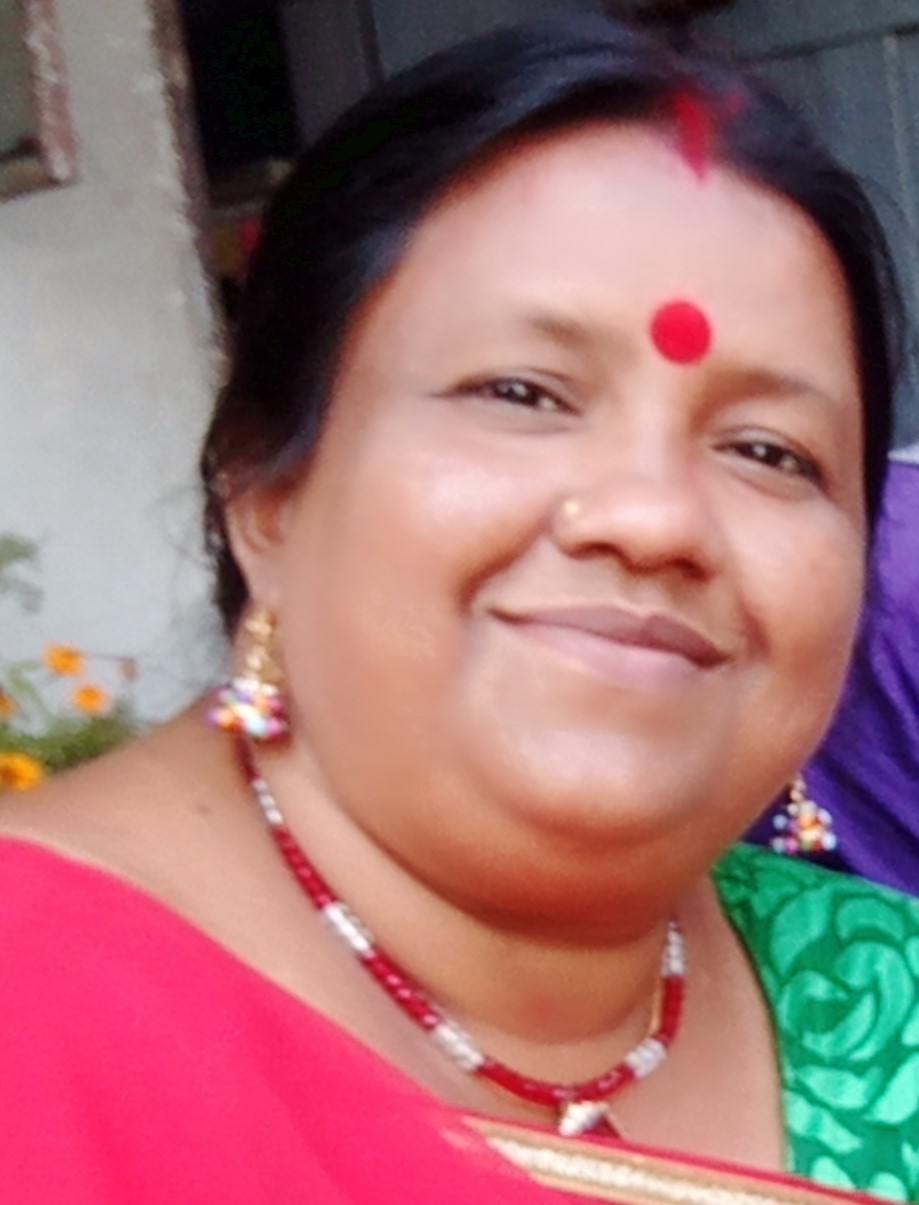 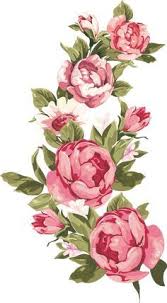 শিক্ষক পরিচিতি
প্রত্যুষা রানী দাস
সহকারি শিক্ষক
ঘাটুয়া সরকারি প্রাথমিক বিদ্যালয়।
বানিয়াচং, হবিগঞ্জ।
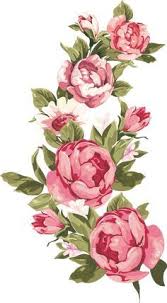 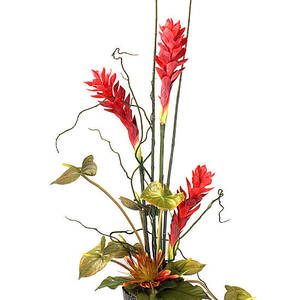 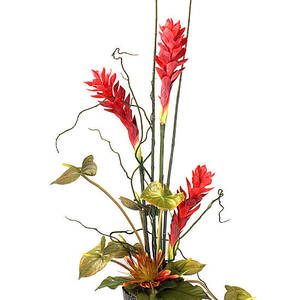 পাঠ পরিচিতি
বিষয়-প্রাথমিক গণিত
শ্রেণি-পঞ্চম
অধ্যায়-এগার
তারিখ-০৪/০৪/২০২০
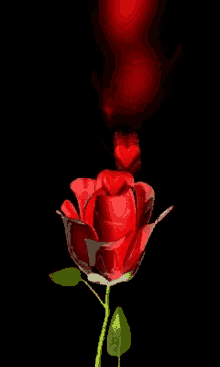 শিখনফল
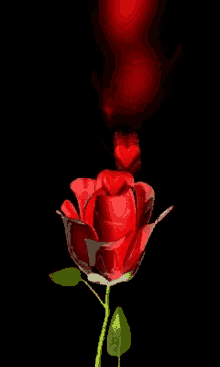 ২৪.৩.১ আয়তক্ষকেত্রের ক্ষেত্রফল সংক্রান্ত সমস্যার সমাধান করতে পারবে।
আমরা সবাই মিলে একটি ভিডিও দেখি।
এটা কিসের ছবি?
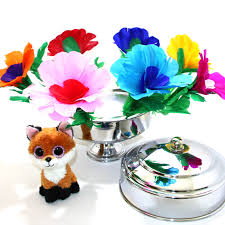 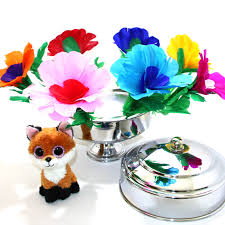 আয়ত
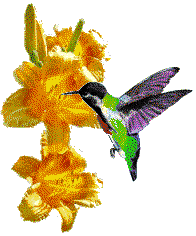 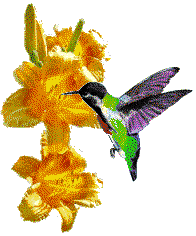 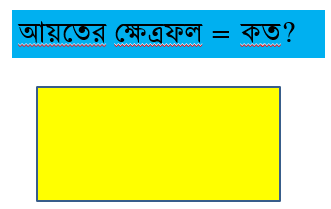 আয়তক্ষেত্রের ক্ষেত্রফল=দৈর্ঘ্য x প্রস্ত
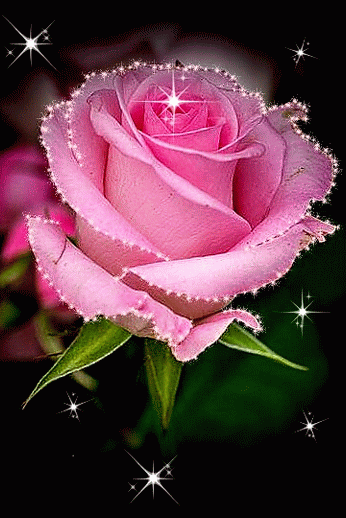 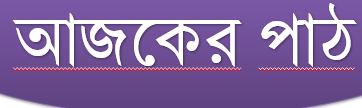 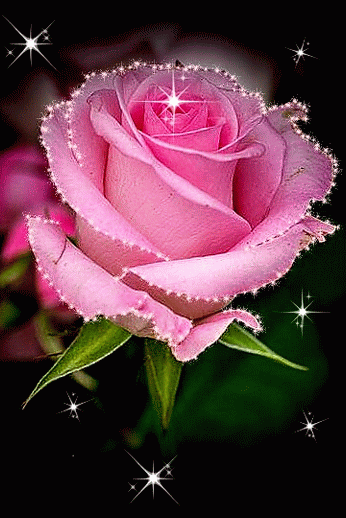 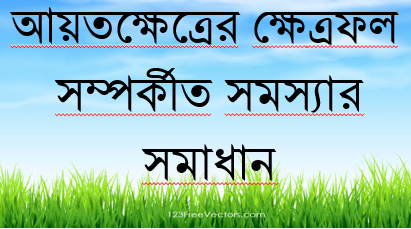 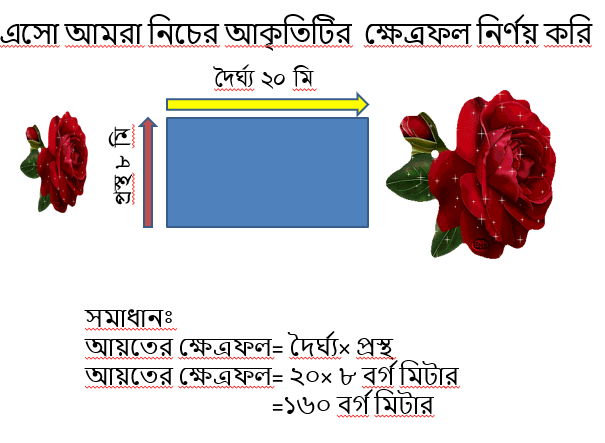 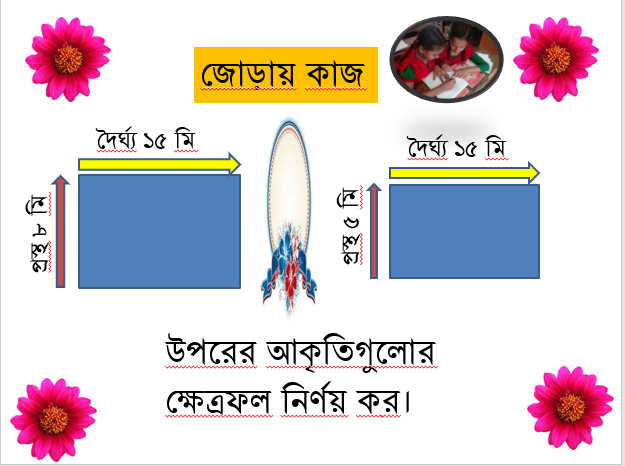 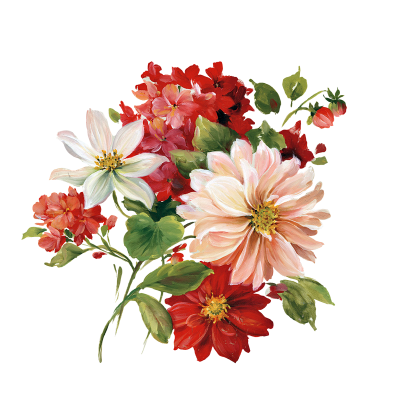 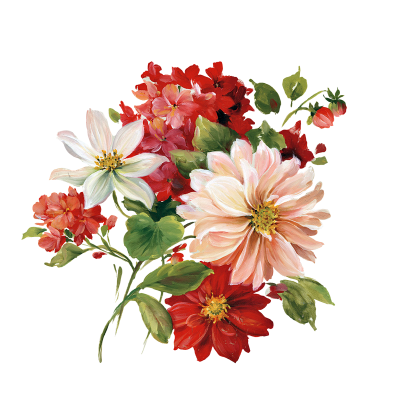 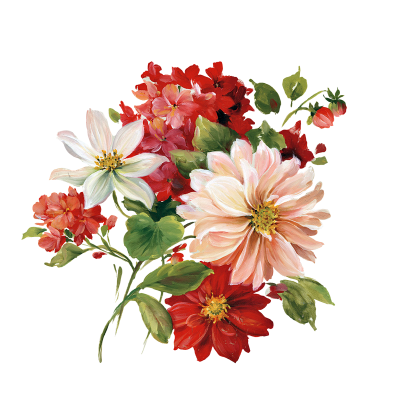 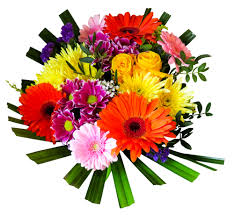 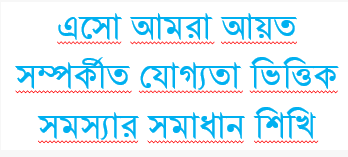 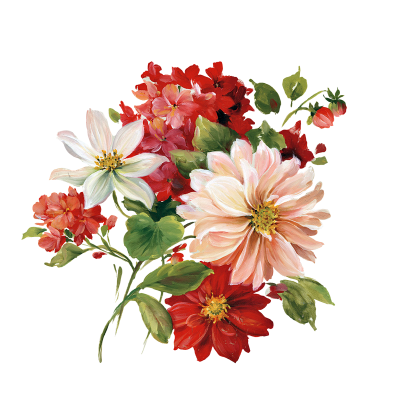 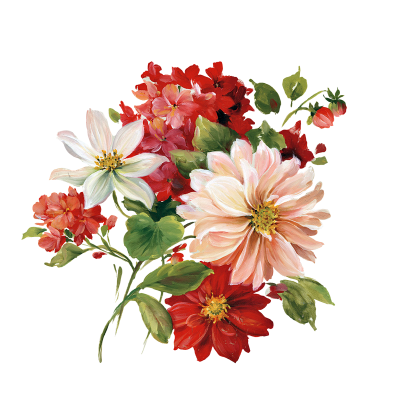 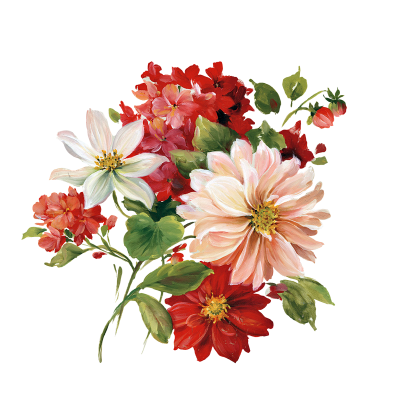 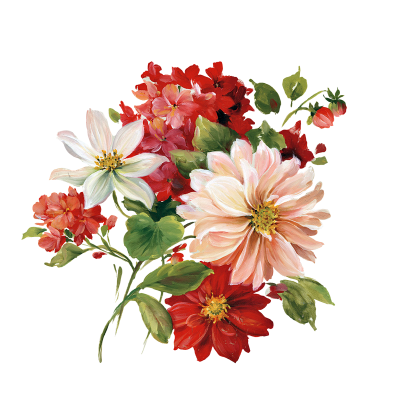 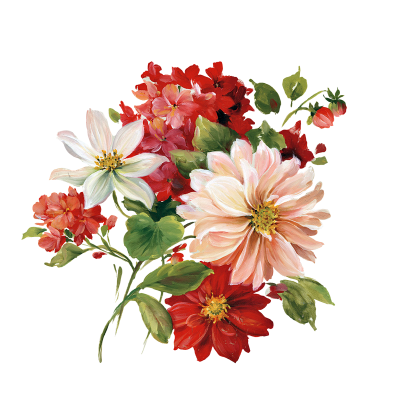 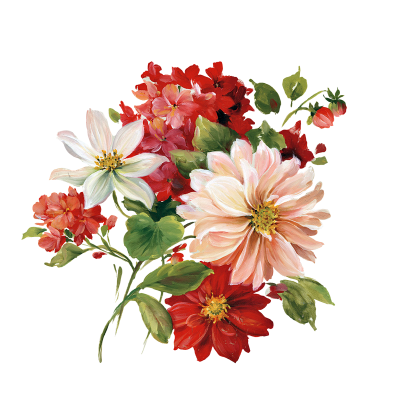 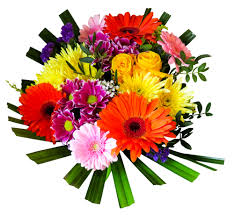 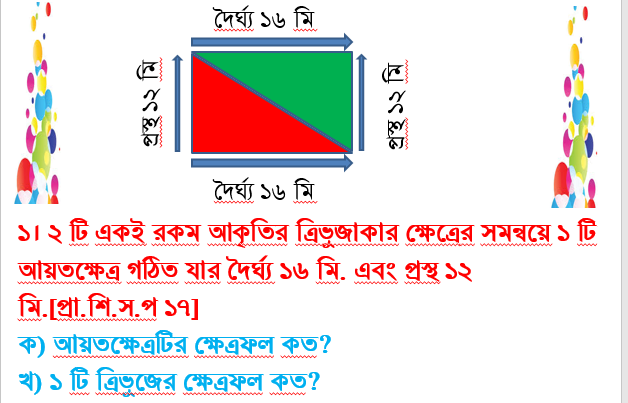 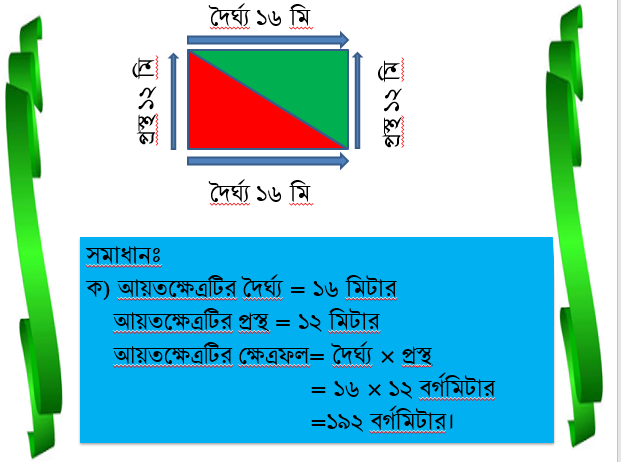 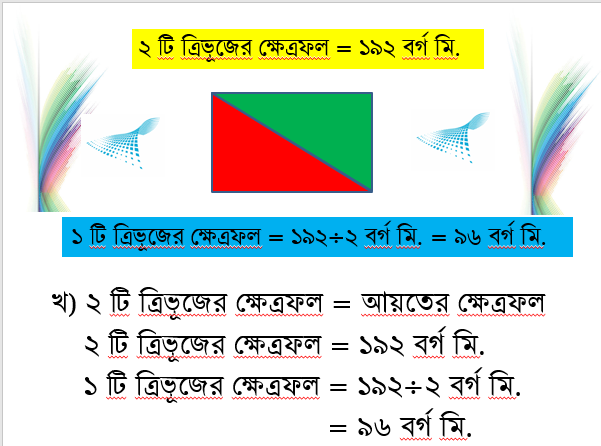 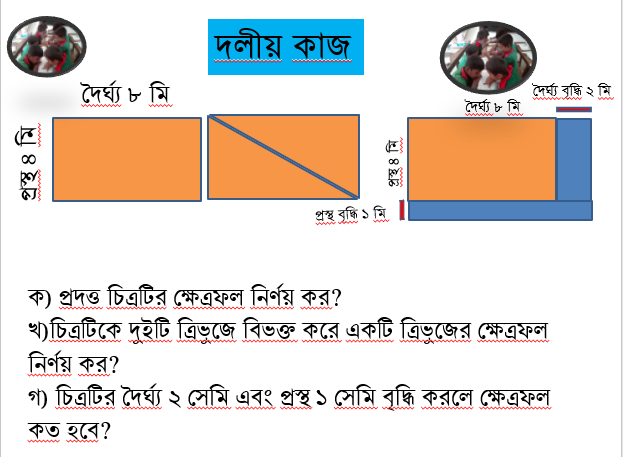 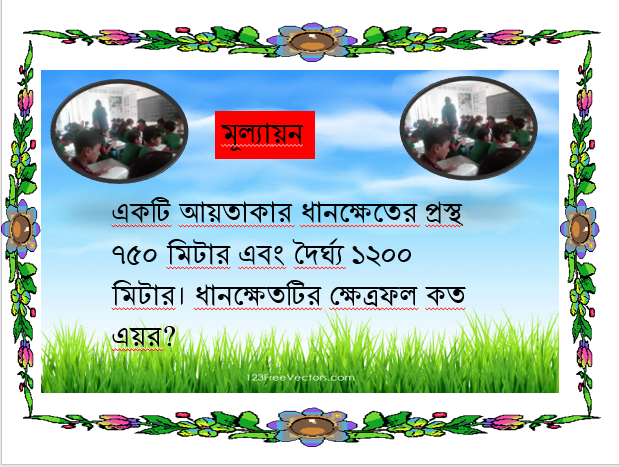 বাড়ির কাজ
যে সমস্যা গুলো করেছ এ গুলো বাড়ি থেকে আবার করে আনবে।
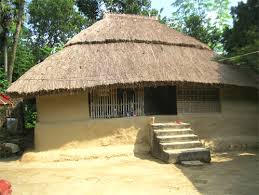 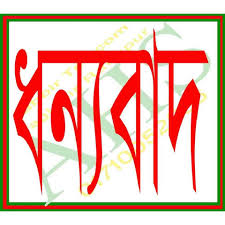 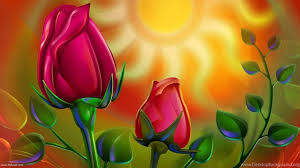 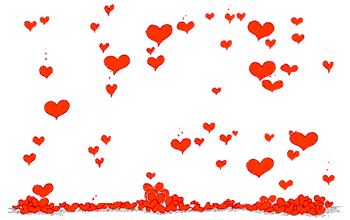 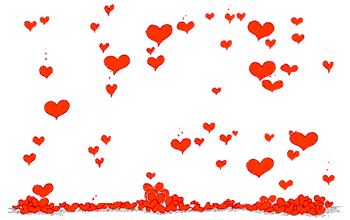 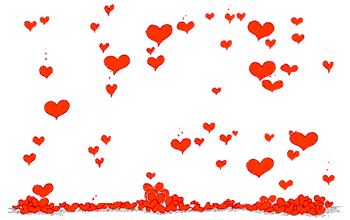